L’évaluation: 
Une démarche responsable, collective et participative
Vous contribuez à faire évoluer le programme de formation: contenus, format, structure, etc.
L’évaluation vous permet de
Fournir votre point de vue sur l’enseignement et l’apprentissage
Déterminer les forces et faiblesses des enseignements
CENTRE POUR LA FORMATION CONTINUE ET À DISTANCE 

DIVISION DE LA FORMATION ET DES ETUDIANTS
Pôle de soutien à l’enseignement et l’apprentissage / ADEVEN
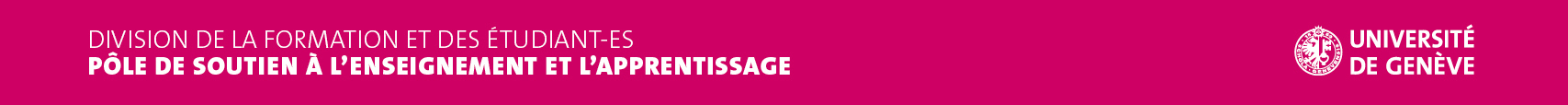 CENTRE POUR LA FORMATION CONTINUE ET À DISTANCE
Évaluation des enseignements
VOUS répondez au questionnaire sur votre ordinateur, tablette, smartphone
ADEVEN traite vos réponses et envoie un rapport anonymisé à la direction du programme
La direction apporte les changements nécessaires et vous en informe
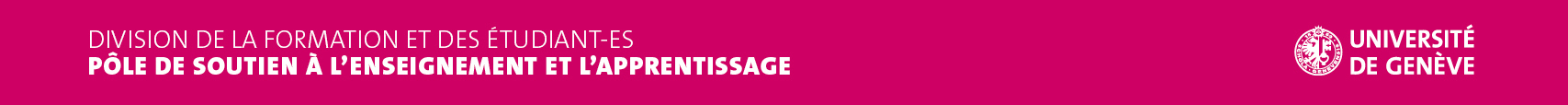 CENTRE POUR LA FORMATION CONTINUE ET À DISTANCE
Un commentaire utile est:
	Compréhensible: Soyez suffisamment explicite, donnez des exemples
		Sélectif: Concentrez-vous sur les éléments principaux
			Spécifique: Ajoutez des précisions pour illustrer vos propos
				Constructif: N’hésitez pas à exprimer des propositions
					Respectueux: Restez courtois-e dans vos propos
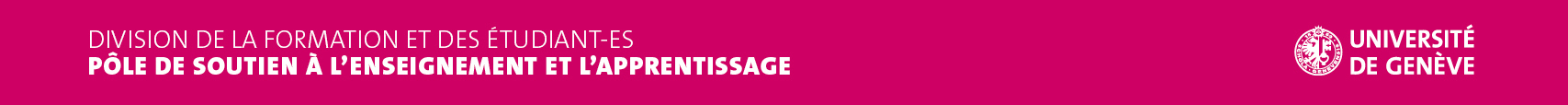 CENTRE POUR LA FORMATION CONTINUE ET À DISTANCE